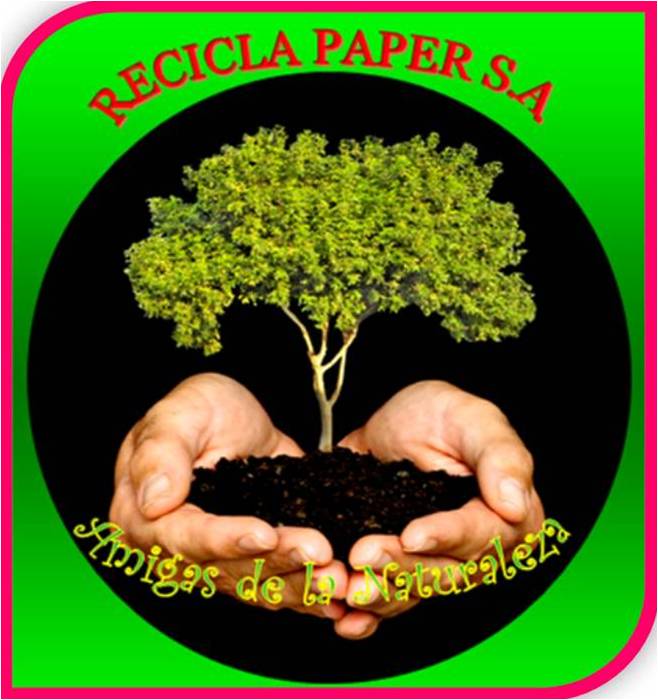 Amigas de la naturaleza
Catálogo de productos
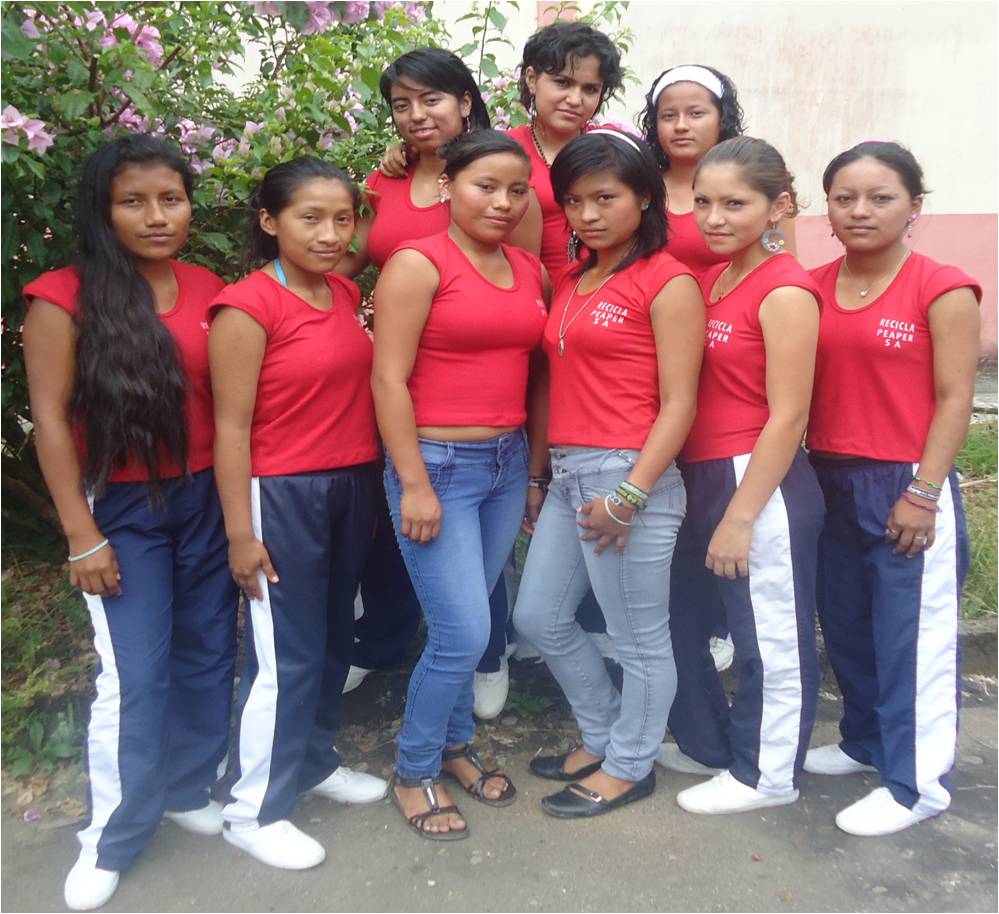 Pequeños cisnes
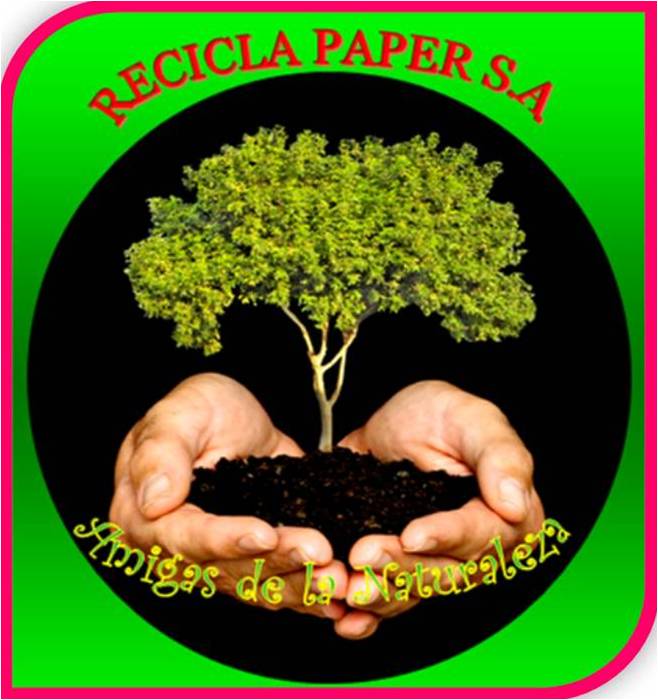 Pintados con temperas y goma.
Variados colores.
Adornados con escarcha
Distintos  diseños.
Tamaño: 
       5,5 x 4.5 cm
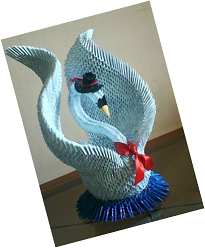 $3.50
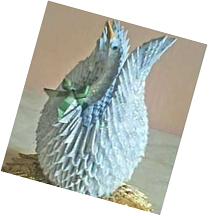 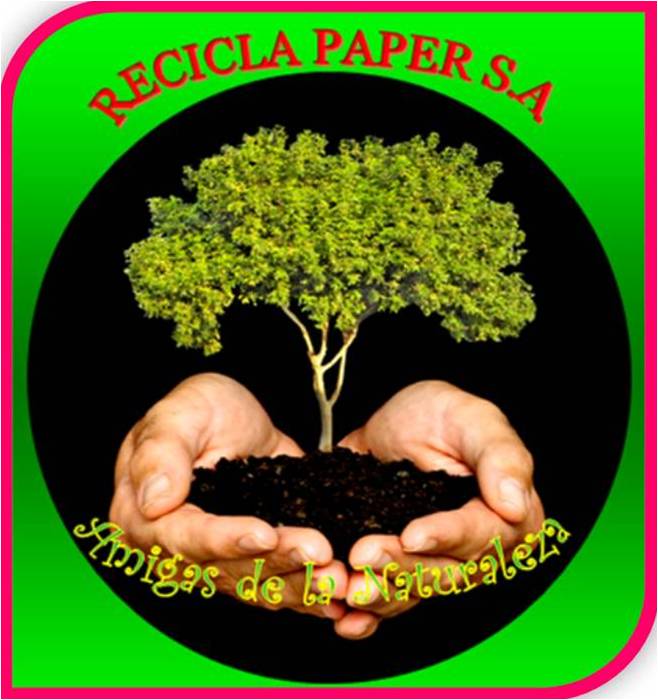 Foreros
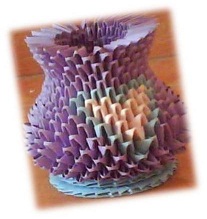 $3.50
Floreros elaborados con revistas recicladas
Diversos colores y tamaños.
Tamaño máx.: 15cm
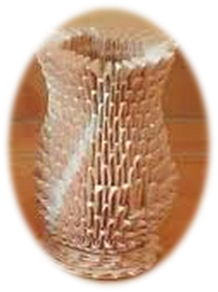 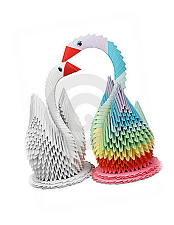 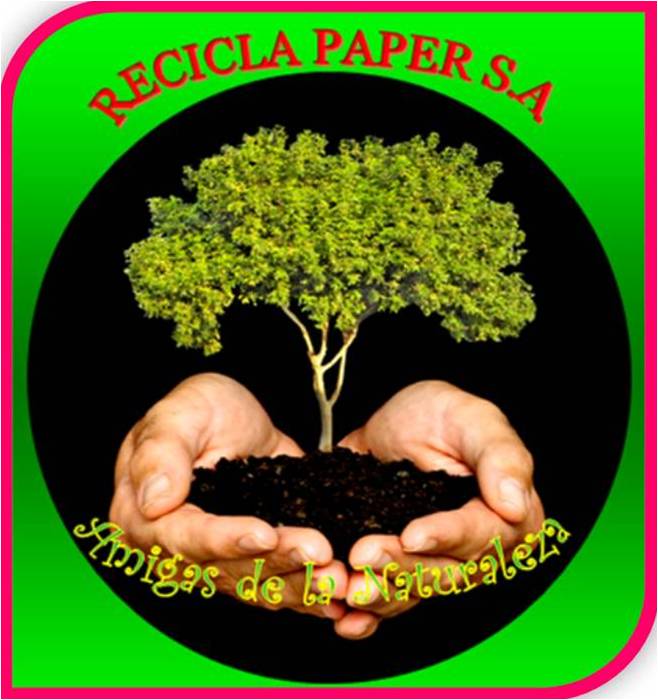 Patos unidos o enamorados
$4.00
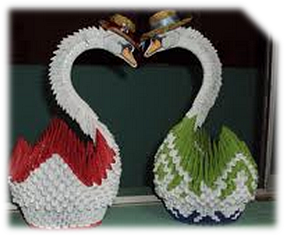 Patos elaborados con revistas recicladas
Diversos colores y tamaños.
Tamaño máx.: 15cm
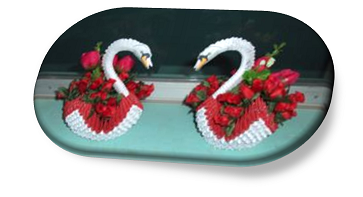 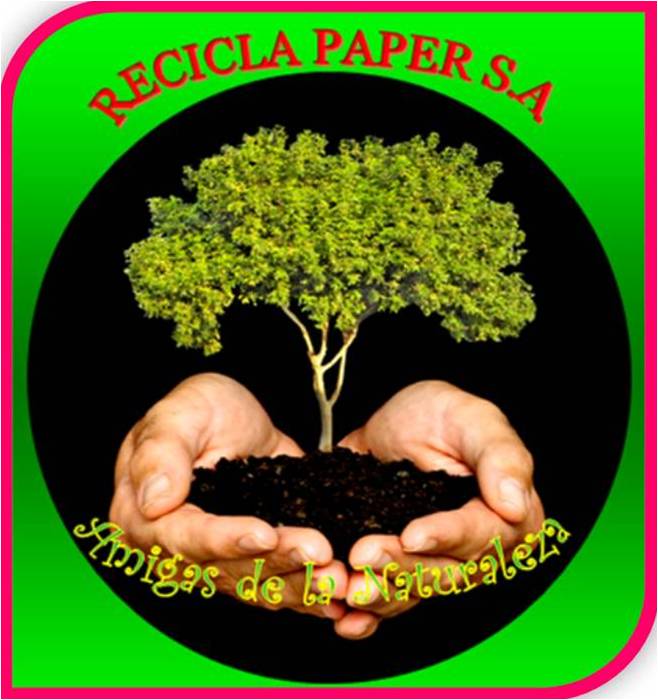 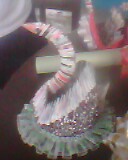 Patos unitarios o solos
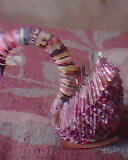 $3.50
Elaborado con papel de revistas.
Diversos colores.
Diámetro min. De la base 4cm
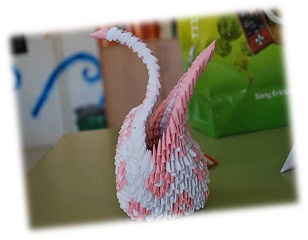 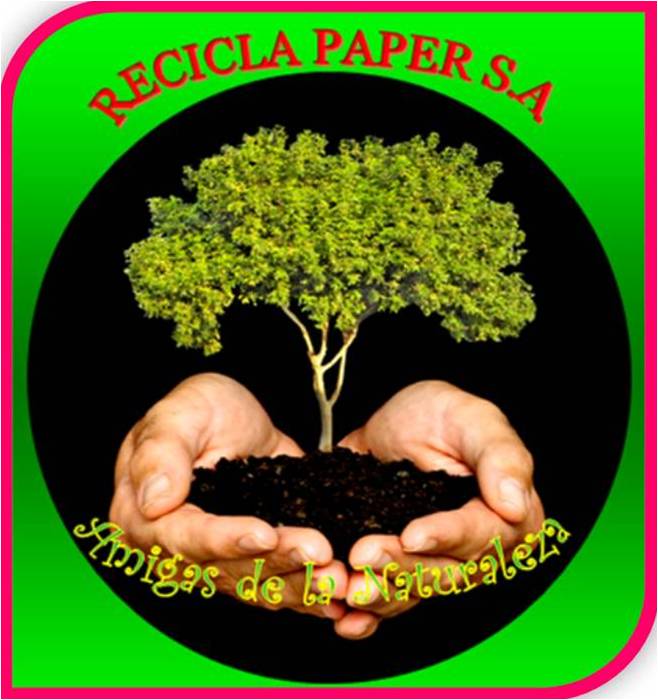 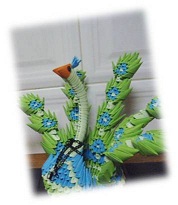 Pavos reales
$5.00
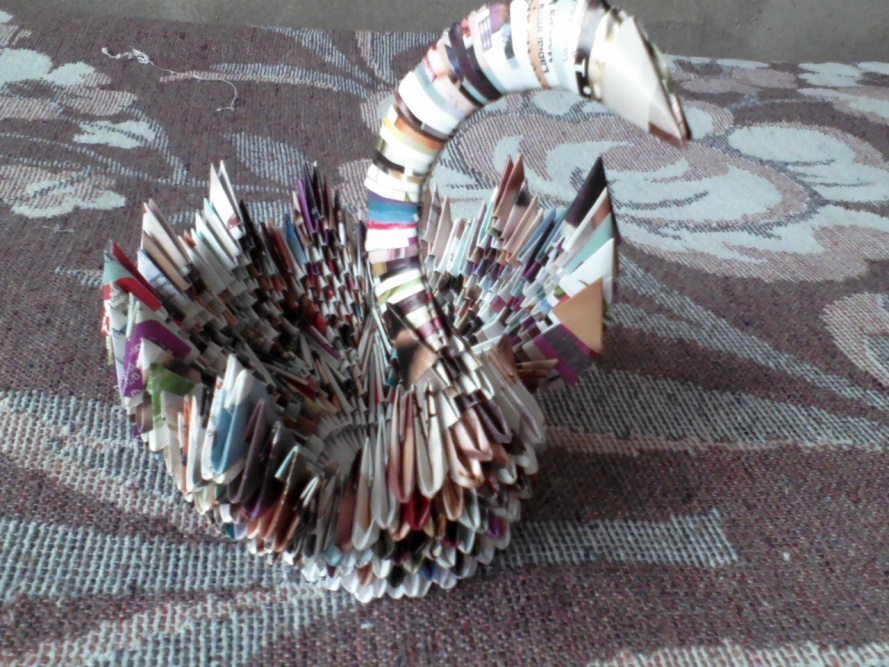 Pavos reales elaborados con revistas recicladas
Diversos colores y tamaños.
Tamaño min.: 10cm
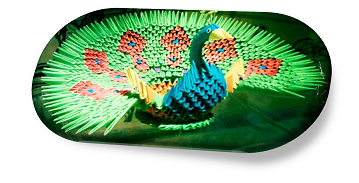